KARABÜK NECİP FAZIL KISAKÜREK MESLEKİ VE TEKNİK ANADOLU LİSESİ
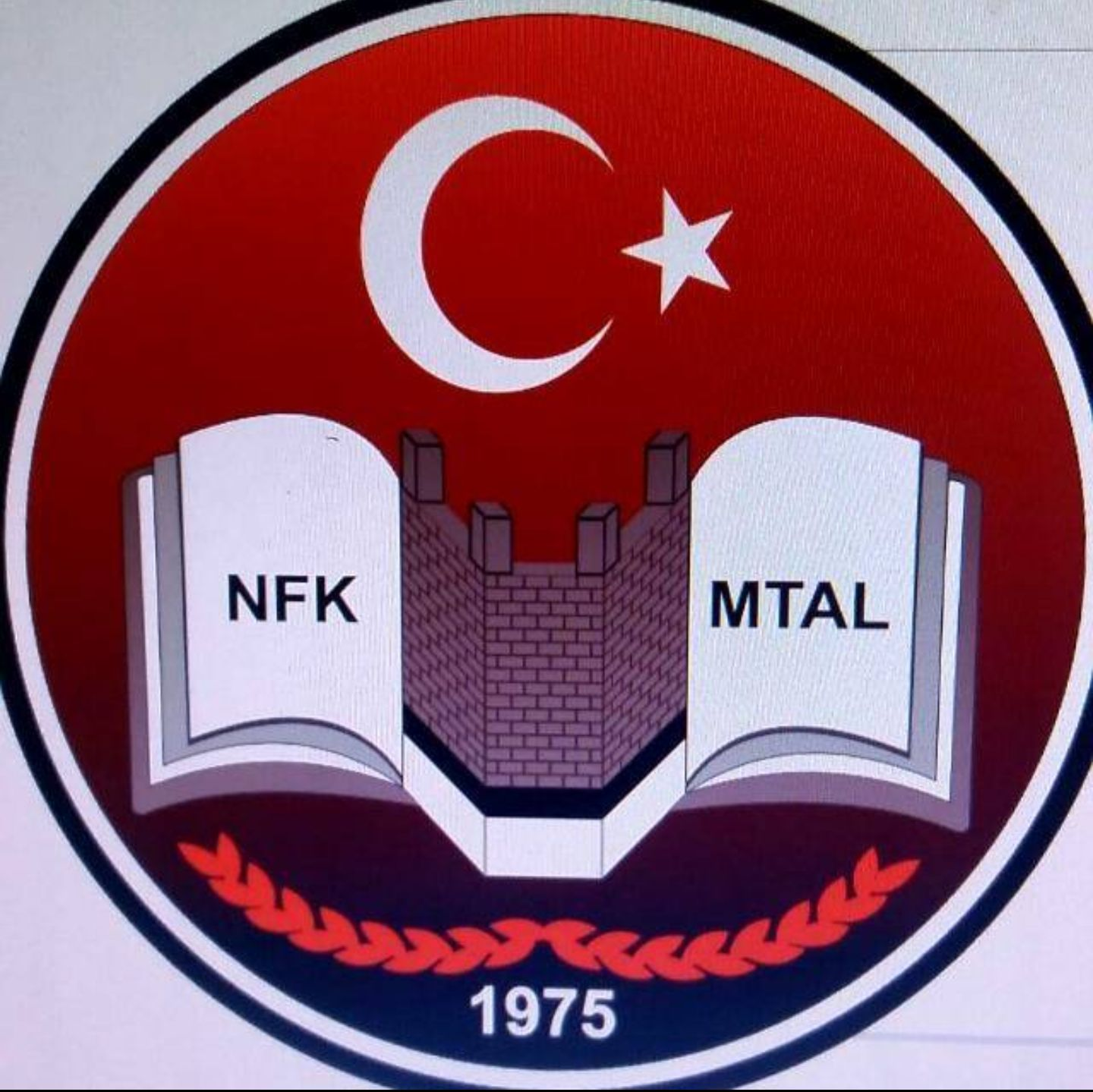 MUHASEBE VE FİNANSMAN  ALANI
MUHASEBE VE FİNANSMAN ALANI
   Muhasebe ve finansman, işletmelerin kuruluşu, faaliyetlerine ait belgelerin tasnifi, kayıt işlemleri, dosyalama ve arşivleme işlemleri, raporlama, analiz etme, dış ticaret mevzuatı, gümrük işlemleri, muhasebe kayıtları, finans ve borsa hizmetleri yeterliklerini kazandırmaya yönelik eğitim ve öğretim verilen alandır.
Muhasebe Finansman Alanı altında şu dallar bulunmaktadır: 
 Bilgisayarlı Muhasebe
Dış Ticaret Ofis Hizmetleri 
Finans ve Borsa Hizmetleri
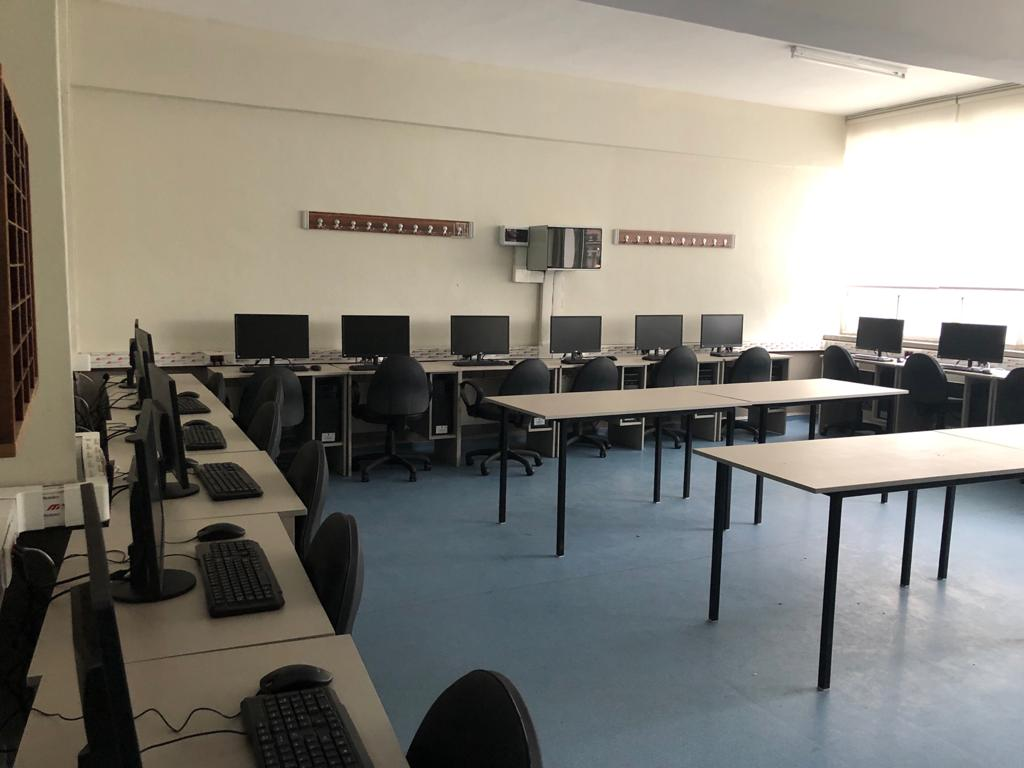 Okulumuzda ‘’Bilgisayarlı Muhasebe ‘’ dalında eğitim verilmektedir.
Alanımızda 6 öğretmen ve 2 tam donanımlı bilgisayarlı muhasebe labaratuvarı bulunmaktadır.
Ayrıca okulumuzda açık lise eğitimi veren tek bölümdür.
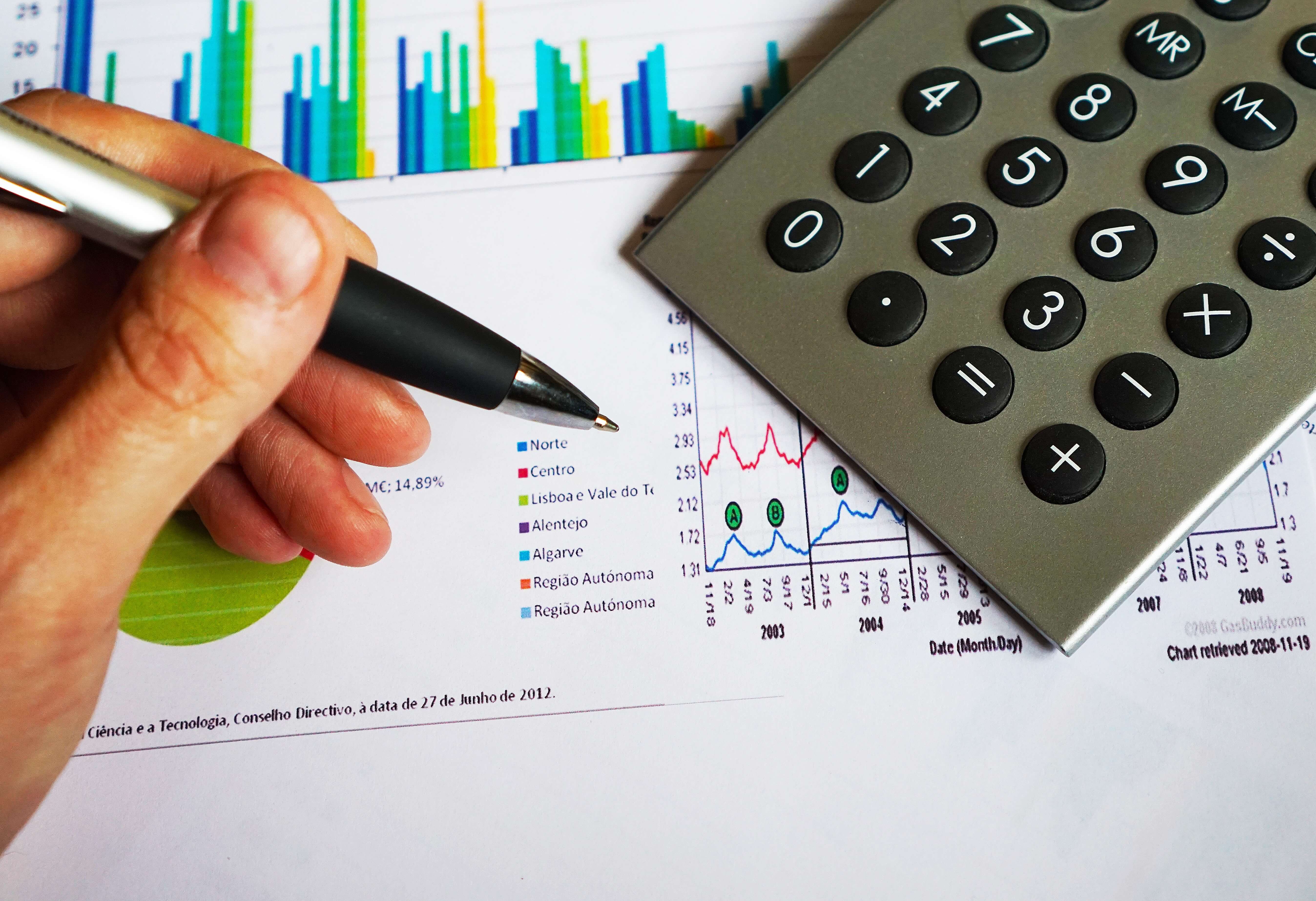 Bilgisayarlı muhasebe alanı; öğrencilerimizin bilgisayarlı muhasebe pogramları ile güncel, teknik ve teorik bilgiler aktarılarak; maliyet,pazarlama, dış ticaret, tek düzen hesap planlanması finansal raporlamalar gibi temel alanlara gerekli bilgi akışını profesyonel olarak sağlayabilmeleri hedeflemektedir.
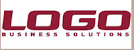 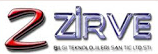 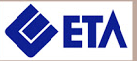 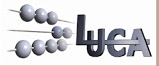 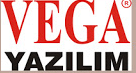 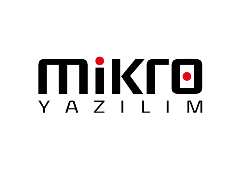 Bu bölümden mezun olan öğrenciler;* Hesap planı sistemini oluşturan, *Beyannameye esas teşkil eden bilgi ve belgelerin intikalini sağlayan, *Beyannameleri düzenleyen,*MC Office ve muhasebe programlarını kullanan, *Defterleri mevzuata göre tutan, *Firmanın kredi ve cari hesap durumunu takip eden, koordinasyon sağlayan yazışma ve raporları yazan, *Sosyal Güvenlik Kurumu  ve Vergi işlemlerini yürüten nitelikli kişilerdir.
i
Aranan özellikler;
Dikkatli olmak
               Dürüst olmak
                        Etkili ve güzel konuşmak 
                                 Güler yüzlü olmak 
                                        Sır saklayabilmek 
                                             İşleri zamanında bitirmek
                                                         Mesleği ile ilgili etik ilkelere uygun davranmak
Muhasebede Pozisyonlar ve Ünvanlar
Muhasebe Stajyeri
Genelde ticaret lisesi son sınıf öğrencileri veya üniversite son sınıf öğrencileri (bazı durumlarda üniversitenin her sınıfı için geçerli olabilir), yine yeni mezun tecrübesiz çalışanlar belli bir tecrübeye kadar Muhasebe stajyeri olarak istihdam edilebilirler.
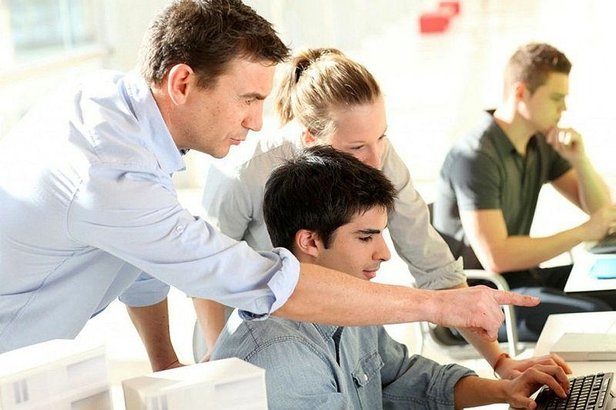 Ön Muhasebe Elemanı
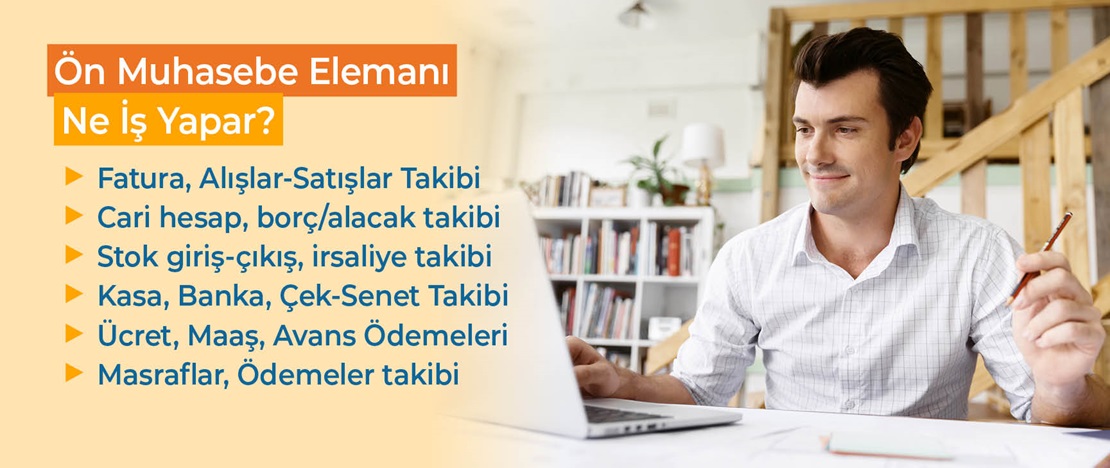 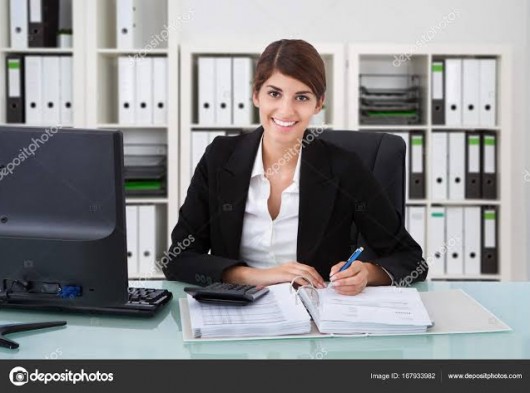 Muhasebe Sorumlusu



Muhasebe departmanlarında tecrübeli çalışanlar olarak değerlendirilebilir. Bazı durumlarda muhasebe uzmanı pozisyonlarıyla da örtüşmektedir. Genelde 2-4 yıl tecrübeli pozisyonlar olarak değerlendirilir. Muhasebe programlarını da ileri düzeyde kullanmayı bilen, alanında uzmanlaşan çalışanlar olarak da görülebilir.
Muhasebe Şefi-Muhasebe Müdür Yardımcısı
Muhasebesel yönetimde değerlendirilen bir pozisyondur, genelde 4-8 yıl arasında tecrübeli çalışanlar olarak değerlendirilebilir. Muhasebe müdür yardımcısı pozisyonuyla da çoğu şirkette örtüşmektedir. Muhasebe programlarında ileri düzeyde hakim çalışanlar olarak düşünülebilir.
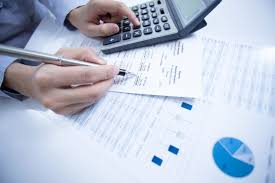 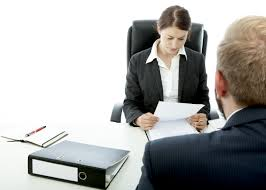 Muhasebe Müdürü
Muhasebesel yönetimin başındaki pozisyon olarak belirtilebilir. 5-10 yıl arasındaki tecrübeye sahiptirler. Ekip koordinasyonu, yönetim raporlaması konusunda ileri düzeyde tecrübeleri bulunmaktadır. Bazı Muhasebe müdürleri için SMMM belgesine de sahip olabilmektedirler. Aşağı yukarı tüm muhasebe programlarını bilidiği varsayılmaktadır.
İşletmelerin ekonomik, mali ve hukuki durumları ile vergiye ilişkin işlemlerini muhasebe kurallarına, gerçeklere ve yasalara uygunluk açısından inceleyerek görüşünü ilgililere bildiren ve bu işleri bir işyerine bağlı olmaksızın yapan kişidir.


YMM    ( Yeminli Mali Müşavir )

10 sene boyunca SMMM olarak görev yapmış ve yeterlilik sınavını kazanmış mali müşavirdir.
SMMM (Serbest Muhasebeci Mali Müşavir)
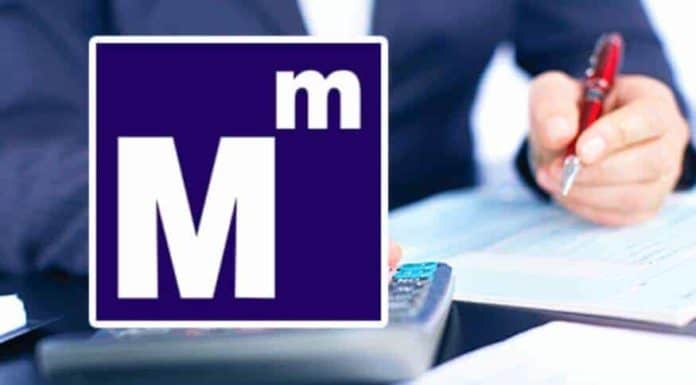 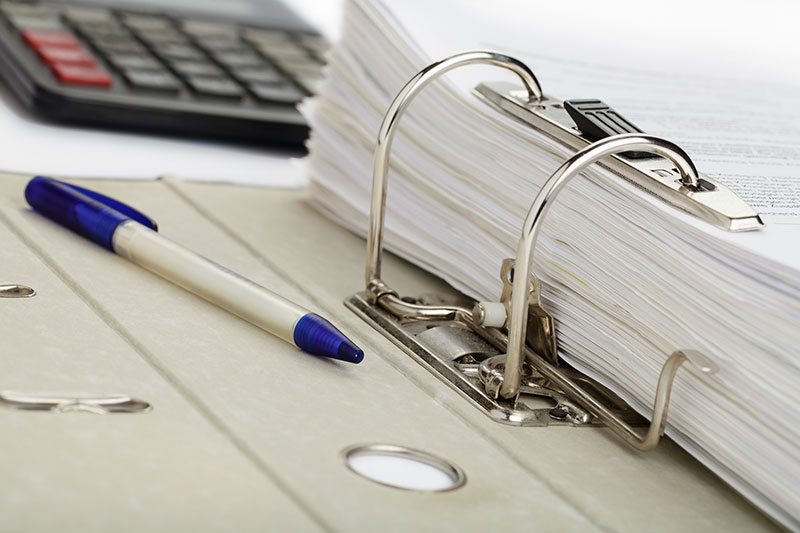 İŞ BULMA İMKANLARI
Muhasebe ve mali müşavirlik bürolarında, 

Dış ticaret ve finans kuruluşlarının ilgili                    departmanlarında,

Her türlü yerel ,ulusal, uluslararası ticarî işletmelerin muhasebe servislerinde, 

Ayrıca her türlü kuruluşun mali işlerle ilgili bölümlerinde çalışabilirler. 

Mesleğin oldukça geniş bir çalışma alanı mevcuttur.
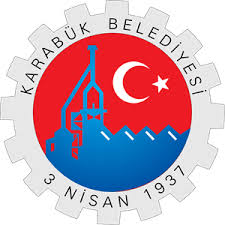 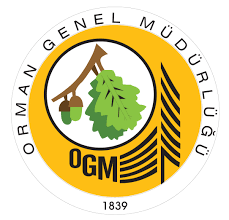 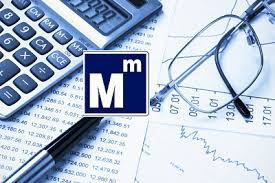 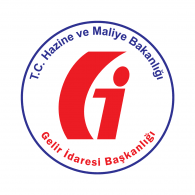 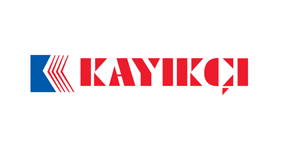 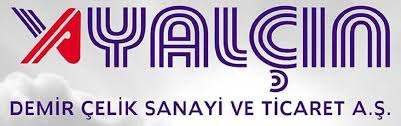 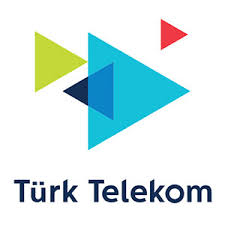 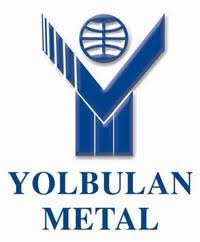 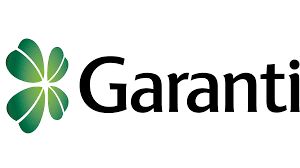 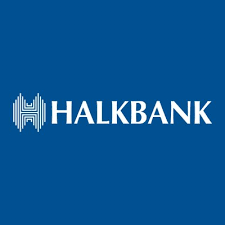 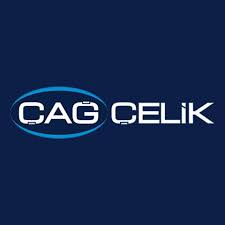 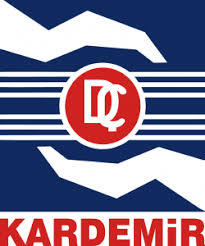 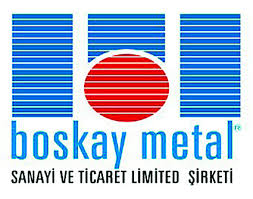 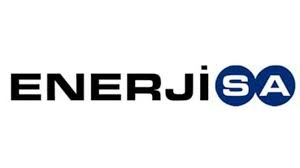 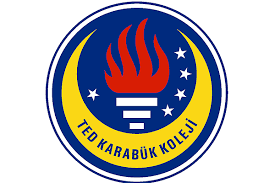 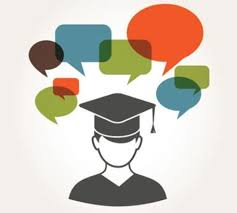 Eğitim ve kariyer
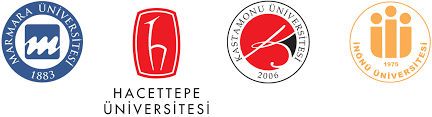 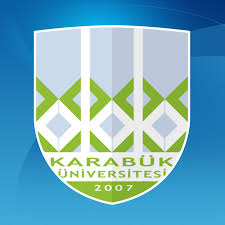 ÜNİVERSİTE 
ÖN LİSANS (2 yıllık)
 Bu bölümden mezun olanlar, aşağıdaki yükseköğretim ön lisans (2 yıllık) programlarına yerleştirilirken, yerleştirme puanları OBP’nin 0,12 ile çarpılması ve puanlarına eklenmesi suretiyle elde edilecek; 
ayrıca, yerleştirme puanlarına OBP’nin 0,06 ile çarpılmasıyla elde edilecek ek puanlar katılacaktır.
TYT Puanı ile yerleşilebilecek 2 yıllık bölümler:

Bankacılık ve Sigortacılık TYT 
Deniz Brokerliği TYT 
Deniz ve Liman İşletmeciliği TYT 
Dış Ticaret TYT 
Emlak Yönetimi TYT
Enerji Tesisleri İşletmeciliği TYT
Hava Lojistiği TYT 
İnsan Kaynakları Yönetimi 
TYT İşletme Yönetimi TYT 
Kooperatifçilik TYT 
Lojistik TYT 
Maliye TYT
Marina ve Yat İşletmeciliği TYT
Marka İletişimi TYT
Menkul Kıymetler ve Sermaye Piyasası TYT 
Muhasebe ve Vergi Uygulamaları TYT 
Pazarlama TYT 
Perakende Satış ve Mağaza Yönetimi TYT 
Sağlık Kurumları İşletmeciliği TYT 
Sivil Havacılık Kabin Hizmetleri TYT 
Sivil Hava Ulaştırma İşletmeciliği TYT 
Sosyal Güvenlik TYT 
Tarımsal İşletmecilik TYT 
Turizm ve Otel İşletmeciliği TYT 
Turizm ve Seyahat Hizmetleri TYT
Uçuş Harekat Yöneticiliği TYT
LİSANS (4 yıllık)
Bu bölümden mezun olanlar, aşağıdaki yükseköğretim  lisans (4 yıllık) programlarına yerleştirilirken, yerleştirme puanları OBP’nin 0,12 ile çarpılması ve puanlarına eklenmesi suretiyle elde edilecek; 
ayrıca, yerleştirme puanlarına OBP’nin 0,06 ile çarpılmasıyla elde edilecek ek puanlar katılacaktır.
EA (Eşit Ağırlık )Puanı ile Yerleşilebilecek 4 yılık bölümler
 Bankacılık (YO) EA
 Bankacılık ve Finans (YO) EA 
 Bankacılık ve Sigortacılık (YO) EA
 Gayrimenkul Geliştirme ve Yönetimi (YO) EA
 Havacılık Yönetimi (YO) EA
 İşletme Bilgi Yönetimi (YO) EA
 Muhasebe (YO) EA 
 Muhasebe Bilgi Sistemleri (YO) EA
 Muhasebe ve Finans Yönetimi (YO) EA
 Sigortacılık ve Aktüerya Bilimleri (YO) EA
 Uluslararası Finans (YO) EA
Gümrük İşletme (YO) EA
Lojistik Yönetimi (YO) EA 
Sermaye Piyasası (YO) EA 
Sigortacılık (YO) EA 
Sigortacılık ve Risk Yönetimi (YO) EA
Uluslararası İşletmecilik ve Ticaret (YO) EA
Uluslararası Ticaret (YO) EA 
Uluslararası Ticaret ve İşletmecilik (YO) EA 
Uluslararası Ticaret ve Lojistik (YO) EA 
Uluslararası Ticaret ve Lojistik Yönetimi (YO) EA
Pazarlama(YO) EA
Havacılık Yönetimi(YO) EA
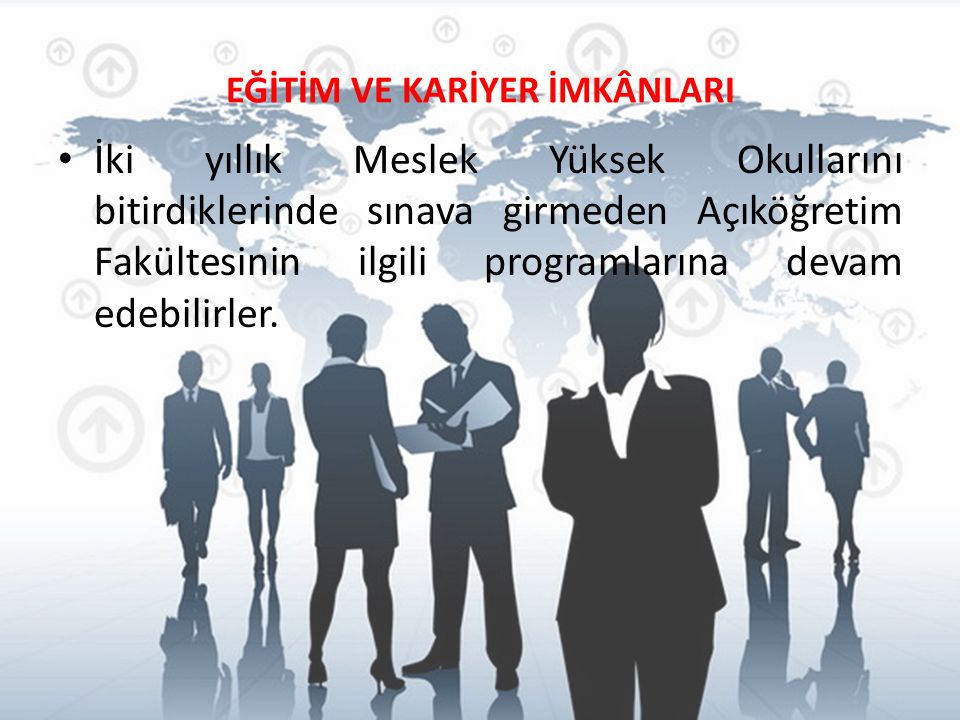 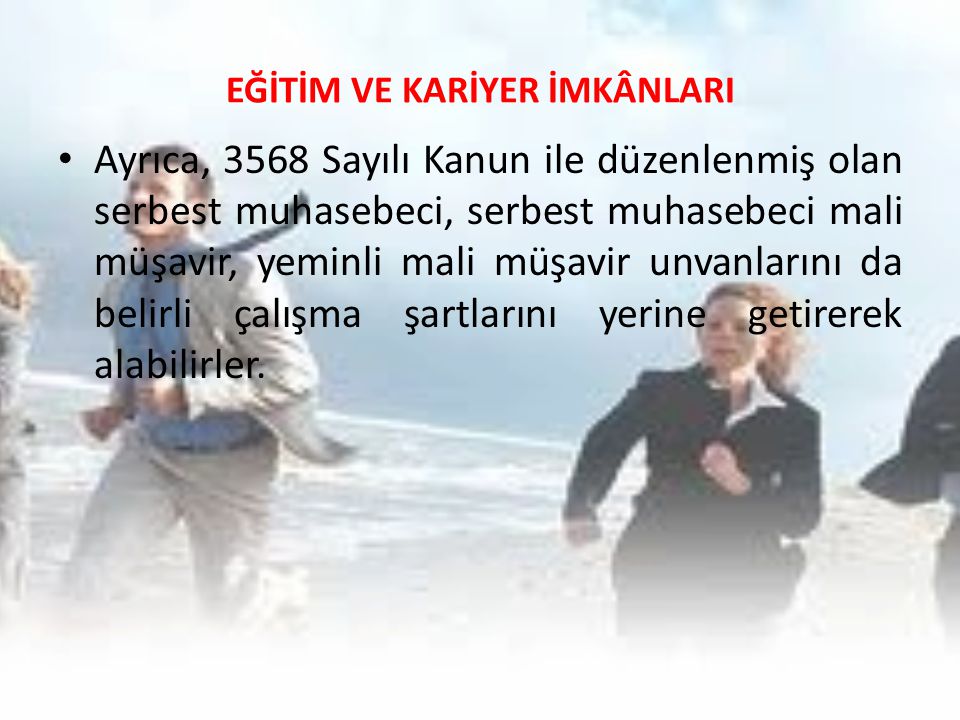 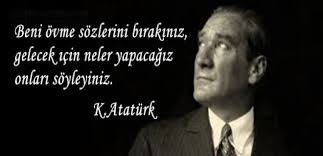